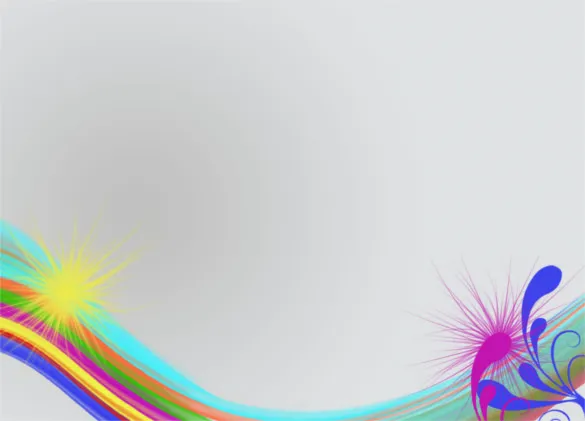 SCUOLA INFANZIA 
 VILLAMINOZZO
RIPARTENZA !!
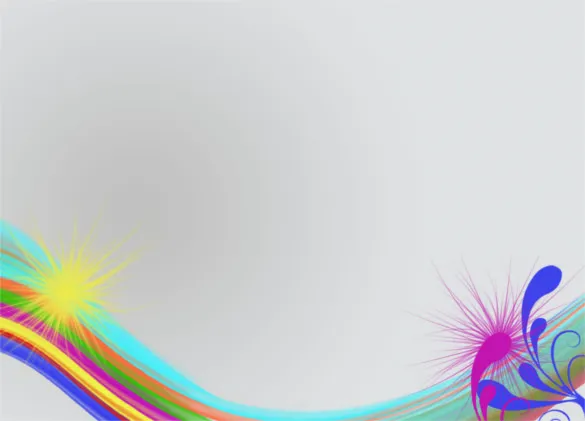 Scuola dell’Infanzia
Esperienza formativa importantissima: scoperta dell’altro, apprendimenti significativi , condivisione 

Autonomia

Competenza 

Identità 

- Cittadinanza
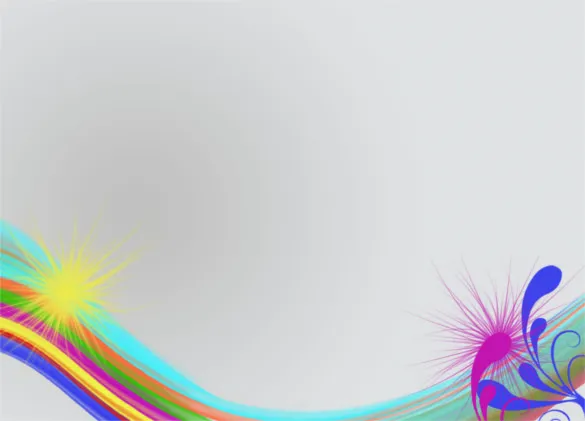 Campi di esperienza
Gli insegnanti accolgono, valorizzano ed estendono le curiosità, le esplorazioni, le proposte dei bambini e creano occasioni di apprendimento per favorire l’organizzazione di ciò che i bambini vanno scoprendo. 

L’esperienza diretta, il gioco, il procedere per tentativi ed errori, permettono al bambino, opportunamente guidato, di approfondire e sistematizzare gli apprendimenti.

Ogni campo di esperienza offre un insieme di oggetti, situazioni, immagini e linguaggi, riferiti ai sistemi simbolici della nostra cultura, capaci di evocare, stimolare, accompagnare apprendimenti progressivamente più sicuri. 


Si tratta di piste di lavoro per organizzare attività ed esperienze volte a promuovere la competenza, che a questa età va intesa in modo globale e unitario. Il sé e l’altro I bambini formulano tanti perché sulle questioni concrete, sugli eventi della vita quoti
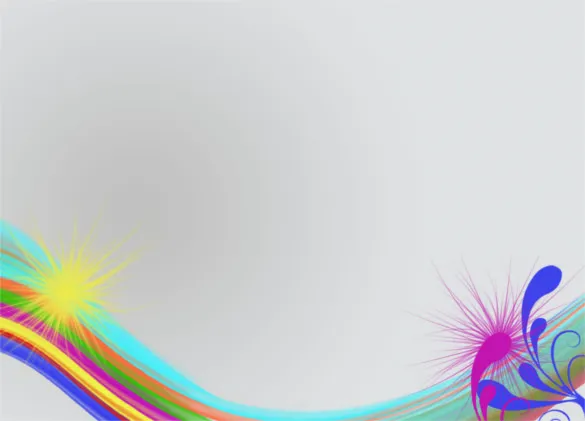 METODOLOGIA
ESPERIENZA
SCOPERTA
DOMANDE 
PRECONOSCENZE
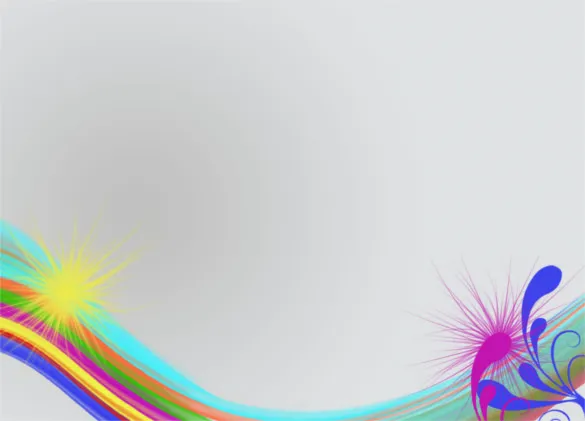 Organizzazione della ripartenza
ORARI DELLE SEDI SCOLASTICHE : dal lunedì, mercoledì, venerdi  7.50 -16,00
Martedì e giovedì:  7.50- 16.20

SPAZI: SEZIONE «BOLLA » o MONADE – nello spazio della sezione attività, 
     pranzo, riposo;

ACCESSI: quelli dello scorso anno / SEGNALETICA 

PATTO DI CORRESPONSABILITA’ EDUCATIVA
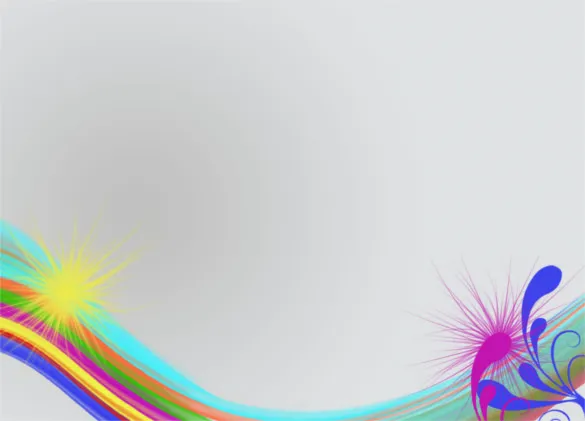 Pre condizioni della presenza dei bambini a scuola
l’assenza di sintomatologia respiratoria o di temperatura corporea superiore a 37,5° C anche nei tre giorni precedenti;

non essere stati in quarantena o isolamento domiciliare negli ultimi 14 giorni;

non essere stati a contatto con persone positive, per quanto a propria conoscenza, negli ultimi 14 giorni.
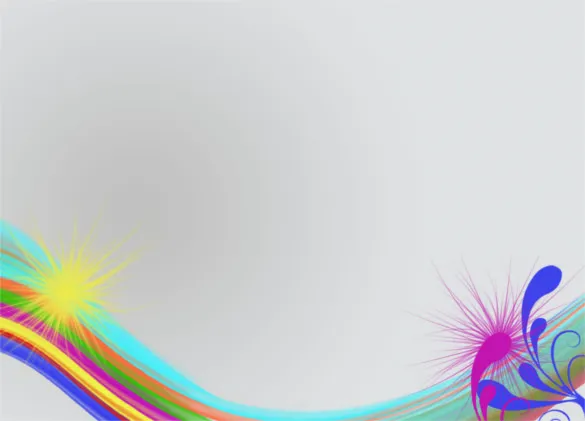 Indicazioni per le attività in presenza
I bambini con meno di 6 anni non hanno obbligo di mascherina;
 
Occorre « aiutarli nell’acquisizione di regole» in merito al costante lavaggio e disinfezione degli oggetti e al distanziamento; 

Devono vivere l’esperienza scolastica all’interno della propria sezione con giochi presenti a scuola senza portare nulla da casa.
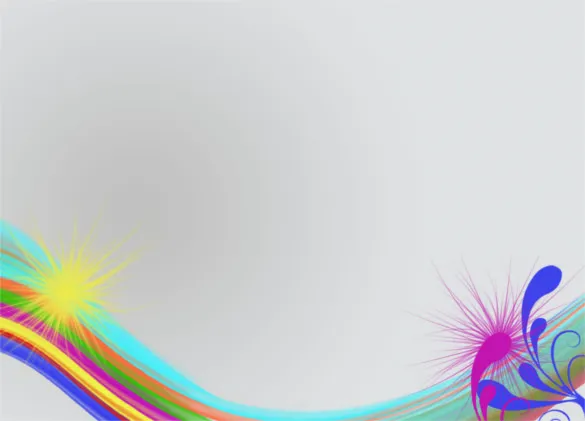 Indicazioni per le attività in presenza
I bambini svolgeranno le attività didattiche, mangeranno e dormiranno nella stessa sezione;
 
Dopo ogni ora  la sezione verrà sanificata con l’apertura delle finestre per cinque minuti 
 
Gli ambienti, gli oggetti(giochi,..)i bagni, le superfici verranno pulite, disinfettate e sanificate con prodotti a base di alcool o cloro attivo;
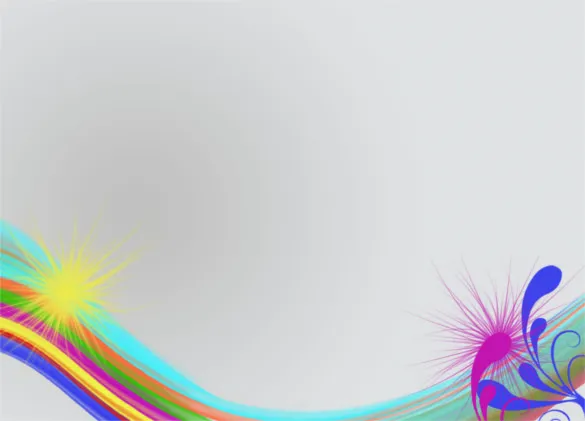 Indicazioni per le attività in presenza
Tutte le attività si svolgeranno regolarmente cercando di evitare contatti tra i materiali personali: armadietti per giacche e zainetti, lenzuoli e cuscini,..

I bambini dopo essere entrati nella scuola dovranno cambiarsi le scarpe indossando o calzine antiscivolo o scarpe da usare solo nel contesto scuola; 
 
Il pranzo verrà somministrato come lo scorso anno;
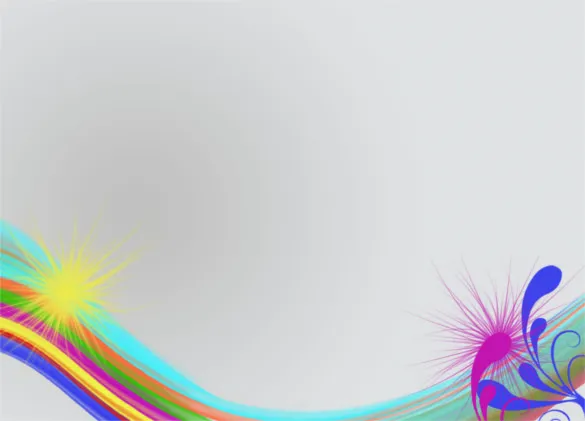 Corredo
Cambio personale
Fazzolettini di carta 
Scarpe 
Lenzuolino e panno
Oggetto transizionale 
Ciuccio

DIVIETO DI PORTARE A SCUOLA GIOCHI O OGGETTI DA CASA !!
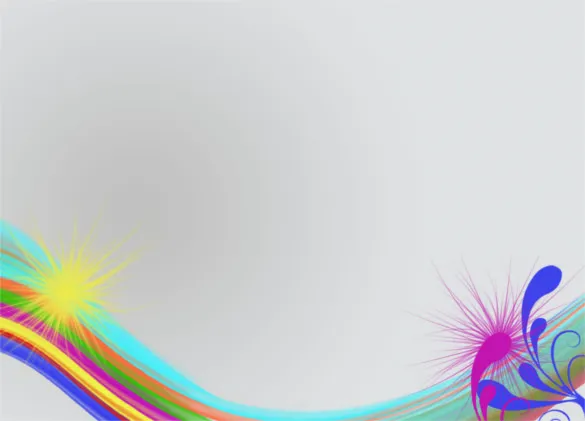 Alunni con febbre a scuola
Nel caso in cui un alunno presenti un aumento della temperatura corporea al di sopra di 37,5°C o un sintomo compatibile con COVID-19, in ambito scolastico 
L’operatore scolastico che viene a conoscenza di un alunno sintomatico avvisa il referente scolastico per COVID-19. 
Il referente scolastico per COVID-19 o altro componente del personale scolastico deve telefonare immediatamente ai genitori/tutore legale. 
L’alunno viene ospitato in una stanza dedicata o in un’area di isolamento. 
Si procede all’eventuale rilevazione della temperatura corporea, da parte del personale scolastico individuato (collaboratore in servizio dotato di mascherina indossata), mediante l’uso di termometri che non prevedono il contatto. 
Il minore non è essere lasciato da solo ma in compagnia di un adulto che preferibilmente non deve presentare fattori di rischio per una forma severa di COVID-19 e che dovrà mantenere, ove possibile, il distanziamento fisico di almeno un metro e la mascherina chirurgica fino a quando l’alunno non sarà affidato a un genitore/tutore legale. 
Dovrà essere dotato di mascherina chirurgica chiunque entri in contatto con il caso sospetto, compresi i genitori o i tutori legali che si recano in Istituto per condurlo presso la propria abitazione.
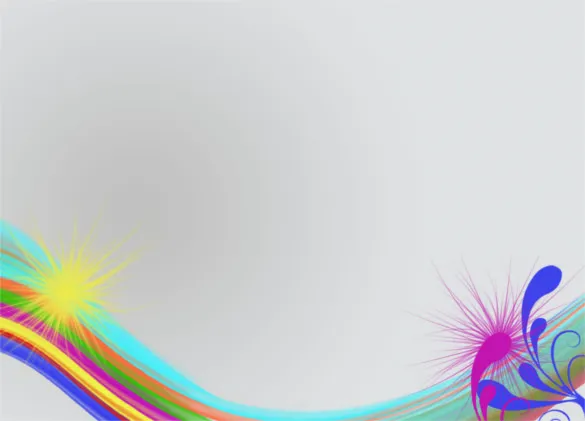 ALUNNI CON FEBBRE A SCUOLA -continua
Saranno pulite e disinfettate le superfici della stanza o area di isolamento dopo che l’alunno sintomatico è tornato a casa. 
I genitori dovranno contattare il pediatra o il medico per la valutazione clinica (triage telefonico) del caso. 
Questi, in caso di sospetto COVID-19, richiederà tempestivamente il test diagnostico e lo comunica al DdP. 
 Il Dipartimento di prevenzione provvede all’esecuzione del test diagnostico. 
 Il Dipartimento di prevenzione si attiva per l'approfondimento dell'indagine epidemiologica e le procedure conseguenti. 
In caso di diagnosi di patologia diversa da COVID-19 (tampone negativo), il soggetto rimarrà a casa fino a guarigione clinica seguendo le indicazioni del PLS/MMG che redigerà una attestazione che il bambino/studente può rientrare scuola poiché è stato seguito il percorso diagnostico-terapeutico e di prevenzione per COVID-19 di cui sopra e come disposto da documenti nazionali e regionali.
Dopo 5 giorni di assenza lo studente potrà rientrare a scuola con il certificato medico;
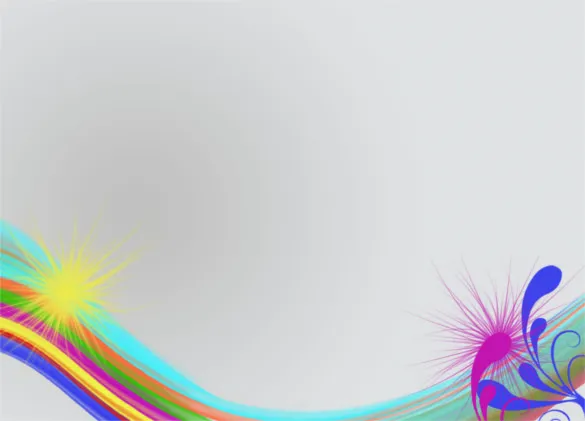 ALUNNI CON FEBBRE A  CASA
L'alunno deve restare a casa. 
I genitori devono informare pediatra o medico.
I genitori dello studente devono comunicare l’assenza scolastica per motivi di salute. 
Pediatra o medico, in caso di sospetto COVID-19, richiede tempestivamente il test diagnostico e lo comunica al DdP. 
Il Dipartimento di prevenzione provvede all’esecuzione del test diagnostico. 
Il Dipartimento di Prevenzione si attiva per l’approfondimento dell’indagine epidemiologica e le procedure conseguenti. 
Il DdP provvede ad eseguire il test diagnostico e si procede come indicato nel caso sopra
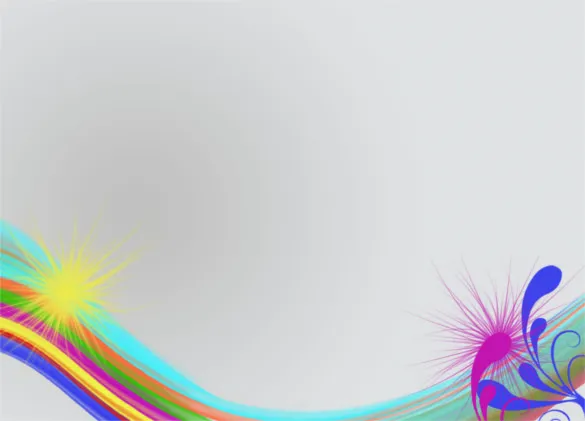 ACCESSI DEL PERSONALE ESTERNO
Ordinario ricorso alle comunicazioni istituzionali attraverso il sito WEB dell'Istituto e attraverso le varie modalità telematiche di comunicazione a distanza, e  l’accesso del personale  esterno agli uffici  e ai locali della scuola deve essere  limitato  e occorre, salvo situazioni di URGENZA , specifico appuntamento; 

Si applicano le regole d’uso delle mascherine, della compilazione dell’autocertificazione e della disinfezione delle mani prima dell’accesso.

Per i soggetti che entrano nell’edificio scolastico ad esclusione  delle personale docente e non e dei collaboratori esterni con presenza costante a scuola è prevista la tenuta di un registro per ogni plesso che riporti cognome, nome, orario di ingresso e di uscita dalla struttura.

La tenuta del registro è in carico al personale ausiliario in servizio al momento dell'ingresso 
Seguiranno, attraverso apposite circolari, norme specifiche per il ricevimento individuale dei genitori da parte dei docenti.
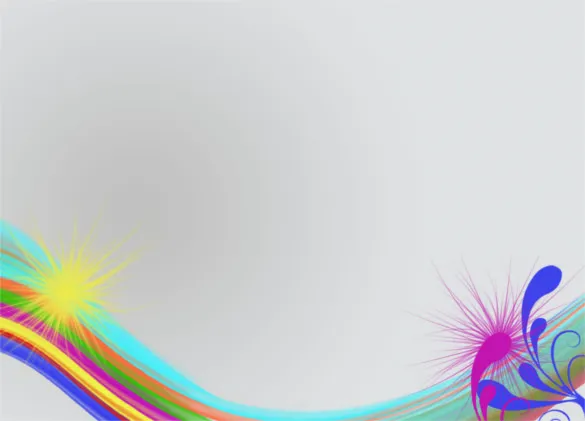 PRESENZA DEI GENITORI E DELEGHE
Bambini in inserimento (vedi protocollo)  UN SOLO GENITORE PRESENTE A SCUOLA con appuntamento;

GENERALMENTE I GENITORI NON ENTRANO nell’edificio scolastico e nella sezione salvo casi particolari; 

Per il RITIRO del bambino sono previste MAX quattro deleghe inviate via e-mail con carta di identità della persona autorizzata; 
NON SI POSSONO ACCETTARE TELEFONATE ALL’ULTIMO MINUTO !!!

RISPETTO RIGOROSO DELLE REGOLE ED EVITARE ASSEMBRAMENTI NELL’ATTESA DELL’USCITA DEI BAMBINI DALL’EDIFICIO SCOLASTICO;
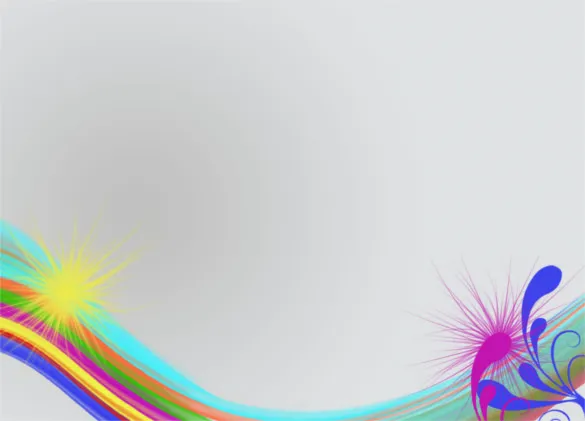 SUPPORTO PSICOLOGICO
spazi di condivisione e di alleanza tra Scuola e Famiglia, anche a distanza; 
ricorso ad azioni di supporto psicologico in grado di gestire sportelli di ascolto per alunni, docenti e genitori; 
sostegno alle attività del personale scolastico nella applicazione di metodologie didattiche innovative (in presenza e a distanza) e nella gestione degli alunni con disabilità e di quelli con DSA o con disturbi evolutivi specifici o altri bisogni educativi speciali, per i quali non sono previsti insegnanti specializzati di sostegno. 
interventi diretti nel contesto classe per percorsi di riflessione e analisi dell’attuale contesto.
SPAZIO DOMANDE
SPAZIO DOMANDE
BUON ANNO SCOLASTICO !!!!!!
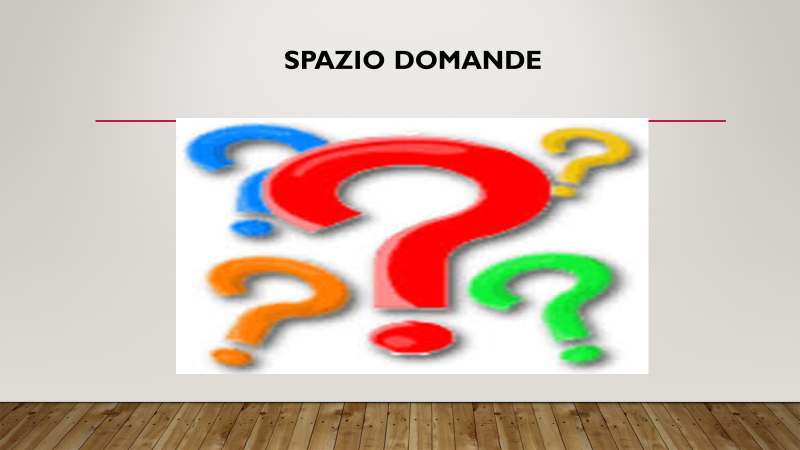